申告するべきCOIがある場合
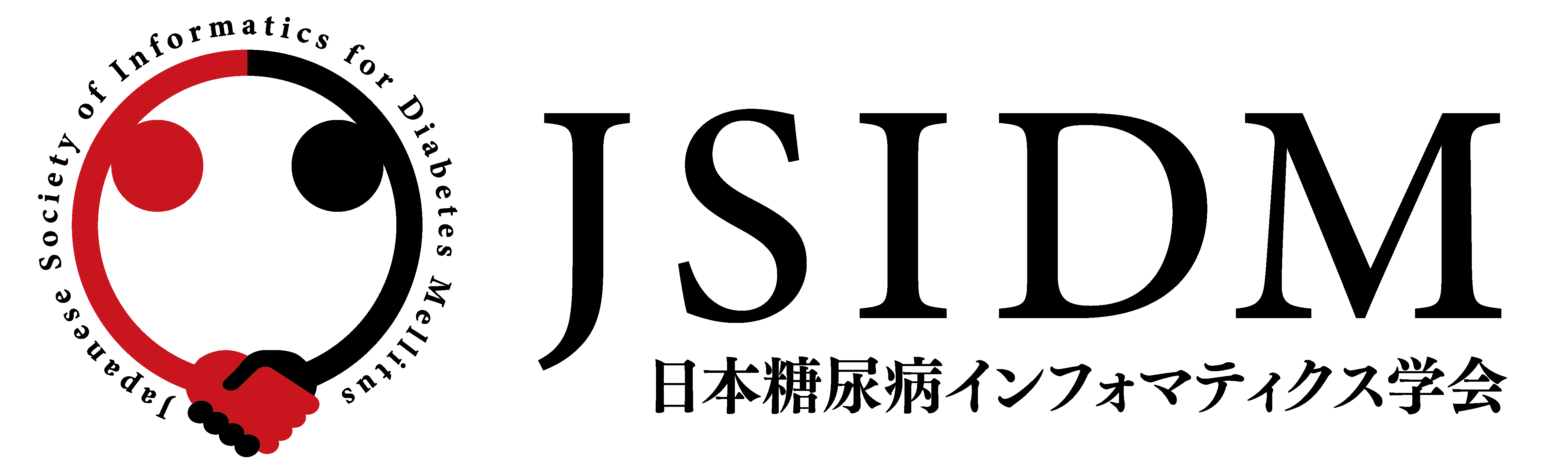 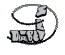 日本糖尿病インフォマティクス学会
ＣＯＩ開示
発表者・共同発表者全員の氏名を記載する（COI状態がない人も含む）
発表者名：XXXX、XXXX、XXXX、◎XXXX（◎研究代表者）
演題発表に関連し、開示すべきCOI関係にある企業などとして
①顧問：PPP薬品工業	（※「なし」の場合は、「なし」と記載して下さい）
②株保有・利益：QQQ製薬	（※「なし」の場合は、「なし」と記載して下さい）
③特許使用料：RRR薬品工業	（※「なし」の場合は、「なし」と記載して下さい）
④講演料：SSS製薬，TTT薬品	（※「なし」の場合は、「なし」と記載して下さい）
⑤原稿料：UUU薬品工業	（※「なし」の場合は、「なし」と記載して下さい）
⑥受託研究・共同研究費：VVV製薬	（※「なし」の場合は、「なし」と記載して下さい）
⑦奨学寄附金：XXX製薬	（※「なし」の場合は、「なし」と記載して下さい）
⑧寄附講座所属：YYY製薬	（※「なし」の場合は、「なし」と記載して下さい）
⑨贈答品などの報酬：ZZZ薬品工業	（※「なし」の場合は、「なし」と記載して下さい）